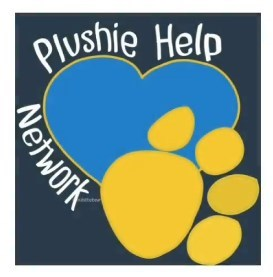 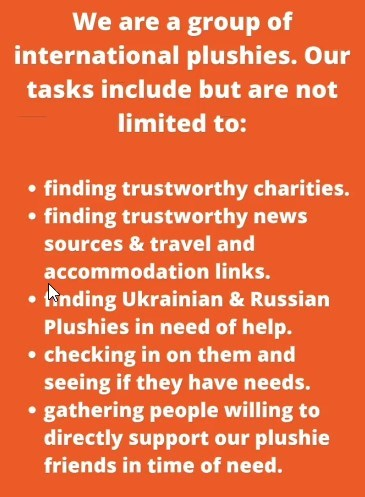 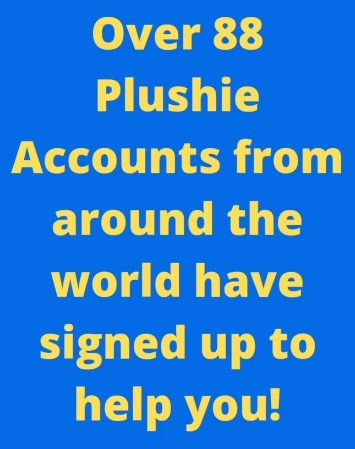 Romania: the online support platform dopomoha.ro (developed by Code4Romania with support from IOM Romania) is now live here
https://dopomoha.ro/en
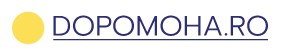 https://romania.iom.int/news/useful-information-people-entering-romania-ukraine
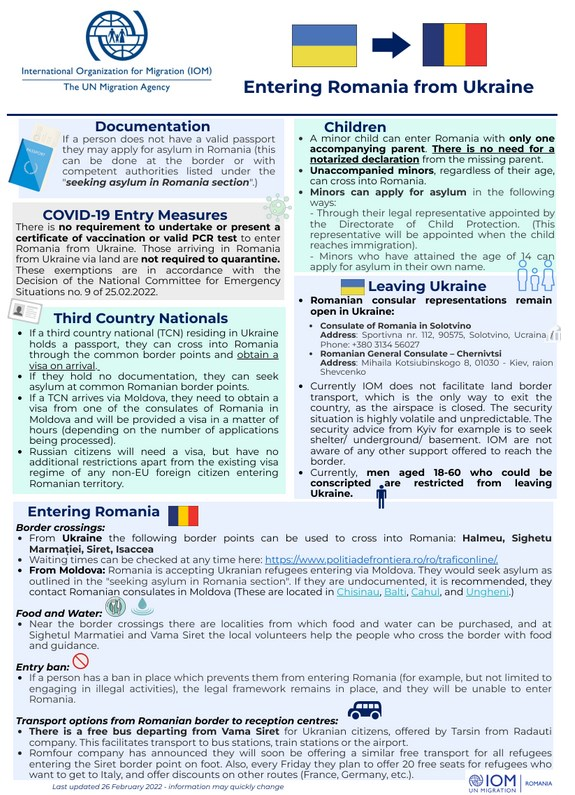 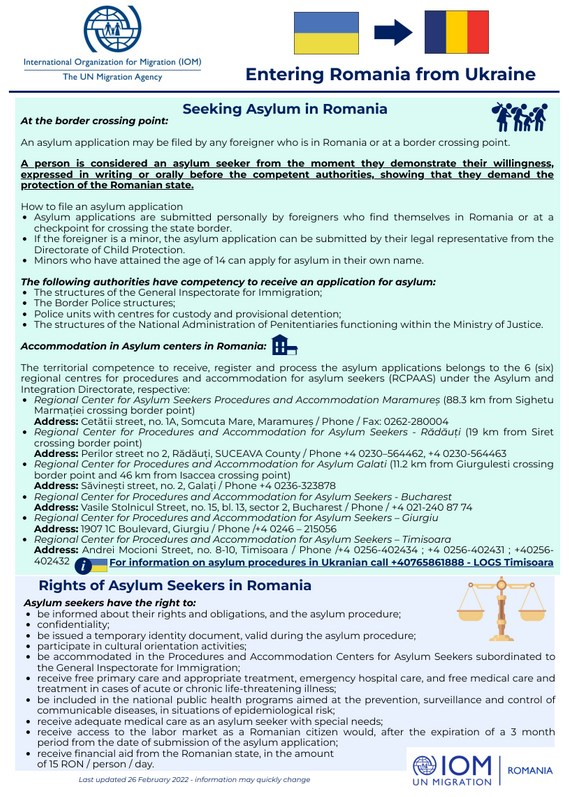 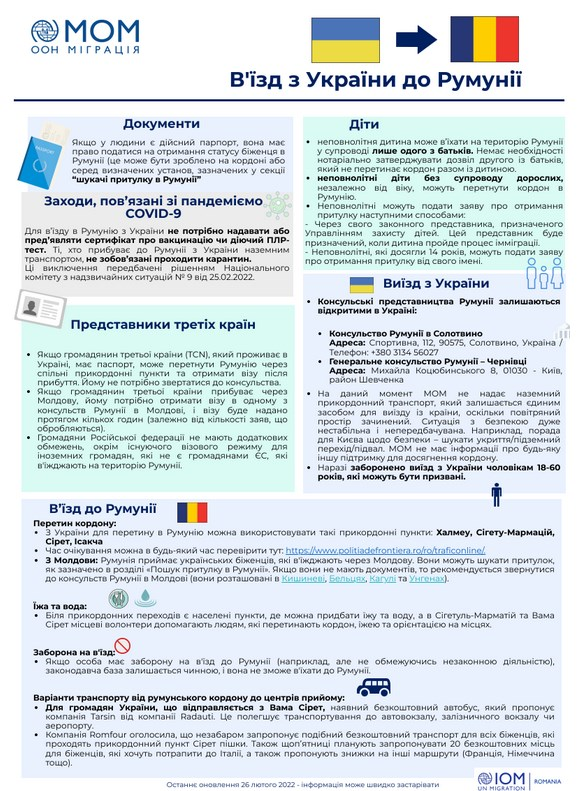 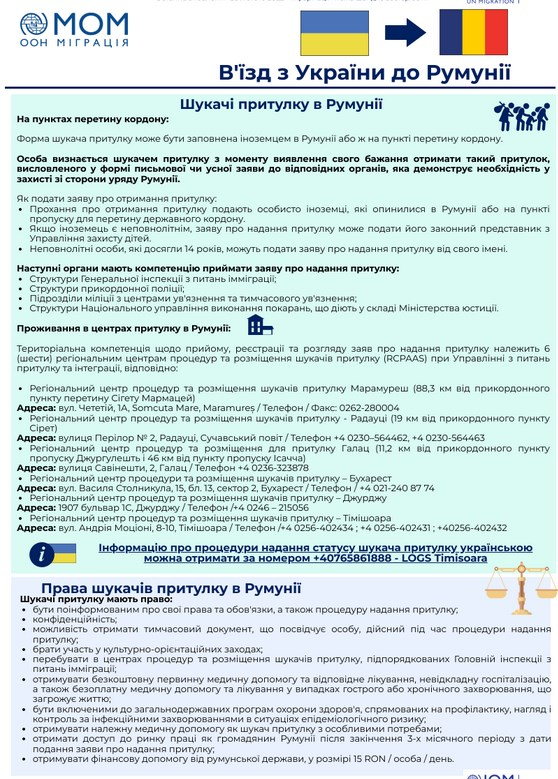 TRUSTED DONATIONS
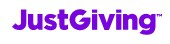 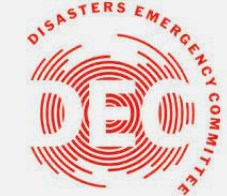 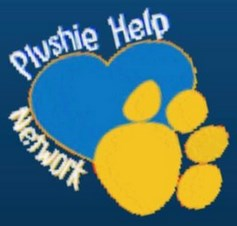 https://www.justgiving.com/crowdfunding/plushiehelpnetwork
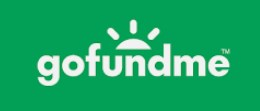 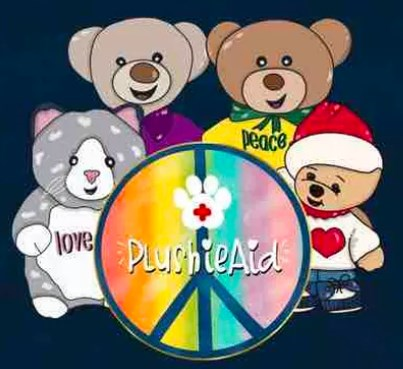 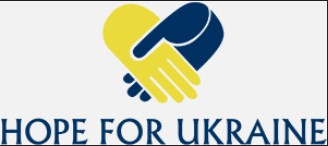 https://www.gofundme.com/f/plushieaid-for-peace?qid=47497a6161281db259de7cef6faf3719
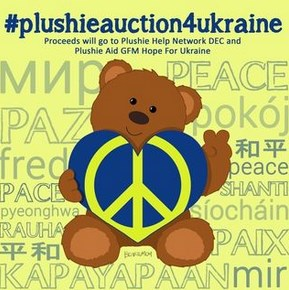 https://www.instagram.com/plushieauction4ukraine/
https://www.aktion-deutschland-hilft.de/
https://entwicklung-hilft.de/ 
https://www.spendenkonto-nothilfe.de/
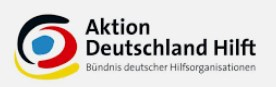 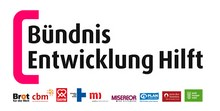 https://www.drk.de/
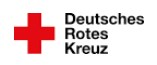 https://www.care.de/
https://www.care-international.org/
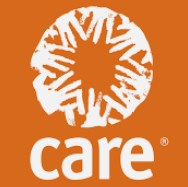 https://www.aktiongegendenhunger.de/
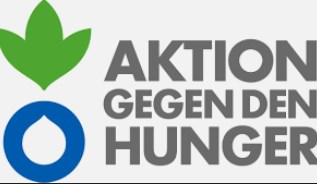 https://www.uno-fluechtlingshilfe.de/
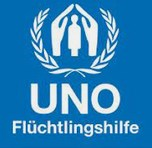 https://www.theconqueror.events/de/stand-with-ukraine/
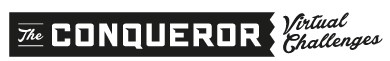 Sachspenden /Donations in kindGermany
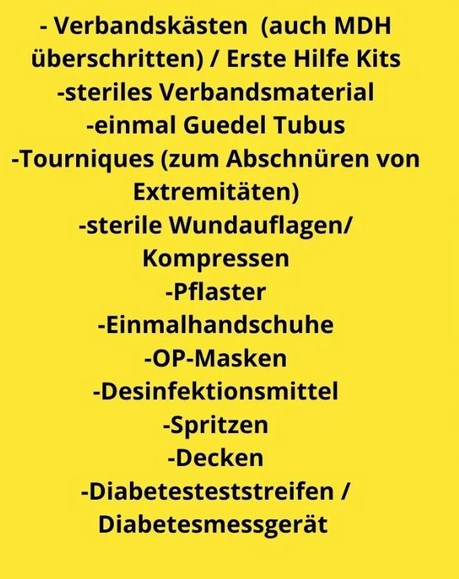 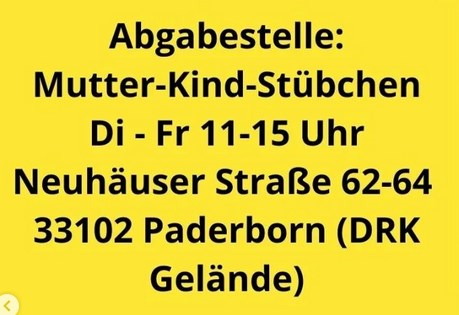 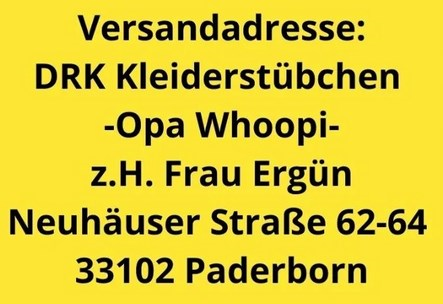 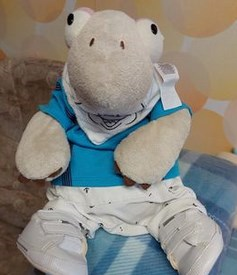 https://www.instagram.com/opa_whoopi/
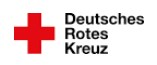 TRAVEL INFORMATION
IOM Hotlines for Persons Affected by the Crisis in Ukraine

And other useful informations:
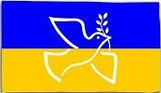 Ukraine: 527 (free from mobile phones), 
0800505501 (free from landline phones)
Slovakia: from abroad 00421 5263 0023,
locally 0850 211 478, 
Telegram/Signal: 00421 908 767 853 (voice only)

 https://www.mic.iom.sk/en/
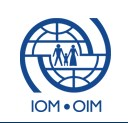 Lithuania: +370 525 14352 is run by IOM's Migration Information Centre, also available through live chat on this website 

https://www.renkuosilietuva.lt/ru/
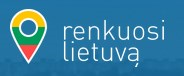 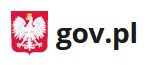 https://www.gov.pl/web/ua
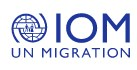 IOM Hotline
Poland: +48 22 490 20 44
https://www.bamf.de/DE/Themen/AsylFluechtlingsschutz/ResettlementRelocation/InformationenEinreiseUkraine/informationen-einreise-ukraine-node.html
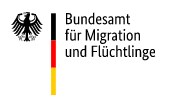 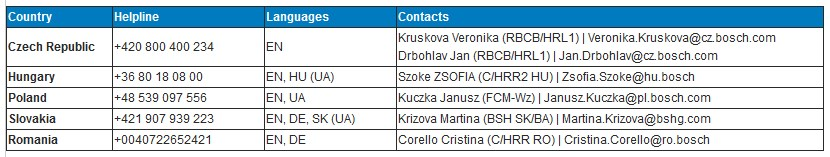